EVERYTHING IS AN ARGUMENT
English II
An argument can be any text-whether written, spoken, or visual- that expresses a point of view.
Arguments can be aggressive or subtle
The point of an argument is to discover a truth, or to lead the audience to agreeing that your claim is true or reasonable
Conversely, the point of persuasion is to change a point or to propose a call of action
RHETORIC
Rhetoric is the study of effective speaking and writing. 
Rhetoric is a comprehensive art just as much concerned with what one could say as how one might say it
PARTS OF AN ARGUMENT
*WRITE THESE DOWN IN YOUR DAYBOOK*
Claim: The overall thesis or point the writer will argue for.
Data: Evidence gathered to support the claim.
Counterclaim: A claim that negates or disagrees with the thesis/claim.
Rebuttal: Evidence that negates or disagrees with the counterclaim.
[Speaker Notes: https://owl.english.purdue.edu/owl/resource/588/03/]
Repetition is the use of the same word or phrase repeatedly for emphasis.
	Ex: Dr. Seuss; 
“I have a dream…,”  
“..government of the people, by the people, and for the people…”
“If there is anyone out there who still doubts…who still wonders…who still questions…”

Parallelism (or Parallel Structure) is the repetition of similar grammatical structures to show equal importance and create a rhythm
	Ex: She loves eating chocolate donuts, taking walks on the beach, and singing loudly at home.
ALLUSION, DICTION, & ANALOGY
An allusion as an indirect or implied reference to someone, something, a place, or an event
Ex: Grammar is his Achilles heel
Diction is the specific word choice an author uses to convey tone, purpose, or effect 
Can include informal language, slang, clichés, jargon, formal language
Analogy is a comparison of two subjects that suggests if two things are alike in some way then they are probably alike in other ways as well.
	EX: “Politicians are a lot like diapers: They should be changed frequently and for the same reason.”
UNDERSTANDING DICTION
“Most men wear their belts low here, there being so many outstanding bellies, some big enough to have names of their own and be formally introduced. Those men don’t suck them in or hide them in loose shirts; they let them hang free, they pat them, they stroke them as they stand around and talk.”
--Garrison Keillor, “Home” Lake Wobegon Days
 
What is the usual meaning of outstanding? What is its meaning here? 
Read the second sentence again. How would the level of formality change if we switched suck to pull and let them hang free to accept them?
LOADED LANGUAGE
Using language that has lots of emotional (connotative content) to provoke a response. 
Ex: Unemployed, Out of Work, Economically not contributing, Scrub, Lazy Bum
1. Fair Language: “You have asked for my views on the man named Mr. Smithers.  He has been a valued employee here for years.  If you can find a position for him in the management sector of your company, I will be pleased.”
Loaded Language: “You have asked for my views on that creature named Smithers.  He has been a clinging nuisance here for ages.  If you can find a crevice for him in the woodwork of your sweatshop, I will be relieved.”
ETHOS (Write down in daybook)
Ethical Appeals (ethos)- based on character, credibility, and/or reliability of the author

Makes the audience believe the author is reasonable (willing to listen, compromise)
Demonstrates the author’s knowledge, credibility and/or expertise of the topic
Demonstrates that the writer “knows” the readers and respects them
Focuses more on the author, not the topic
LOGOS (Write down in daybook)
Logical Appeals (logos)- convincing reasons and the logical evidence that supports those reasons
Facts					
Statistics
Expert opinion
Example
Factual anecdote
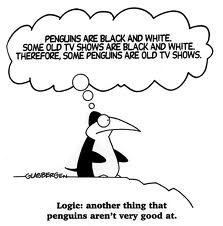 PATHOS (Write down in daybook)
Emotional Appeals (pathos)- used to stir feelings in the reader (i.e., happiness or anger)

Loaded words/language- 
  really positive or negative 
  sounding words
Short anecdote that plays
  to audience’s emotions
Appeal to senses by including vivid sensory details (taste, smell, hearing, touch, sight)
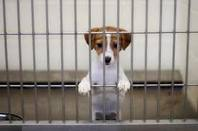 Speaker
Ethos/Credibility
Rhetorical Triangle
A strong argument uses all appeals.
Audience
Pathos/Emotions/Values/Interest
Message
Logos/Facts
EXAMPLE USING ALL THREE APPEALS:
We the youth of America, waste 15,000 hours watching TV by the time we graduate from high school.

Logos: use of statistic
Pathos: connotations of the words waste 
Ethos: use of we to show reasonability
NOW YOU TRY:
The animal shelter desperately needs your support.  It is overflowing with lonely little kittens who spend their days mewing and whimpering and staring forlornly out of their cramped crates.
Emotional appeal (pathos)
I deserve the position because I have worked faithfully for the past 30 years.  I always go above and beyond what is expected of me.  I was even selected as “Employee of the Month.”
Ethical appeal (ethos)
According to a study by CNN, 28% of teenagers report that they could manage without a TV. 
Logical appeal (logos)
SUPERHERO BATTLE ACTIVITY
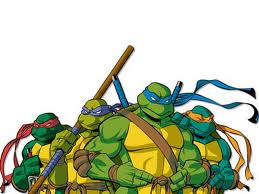 Each small group will be a different superhero.
The Earth is in danger and I must choose one superhero to defend mankind as we know it.
Using logos, pathos, and ethos, your group must convince me that your superhero deserves the honor of saving the world.
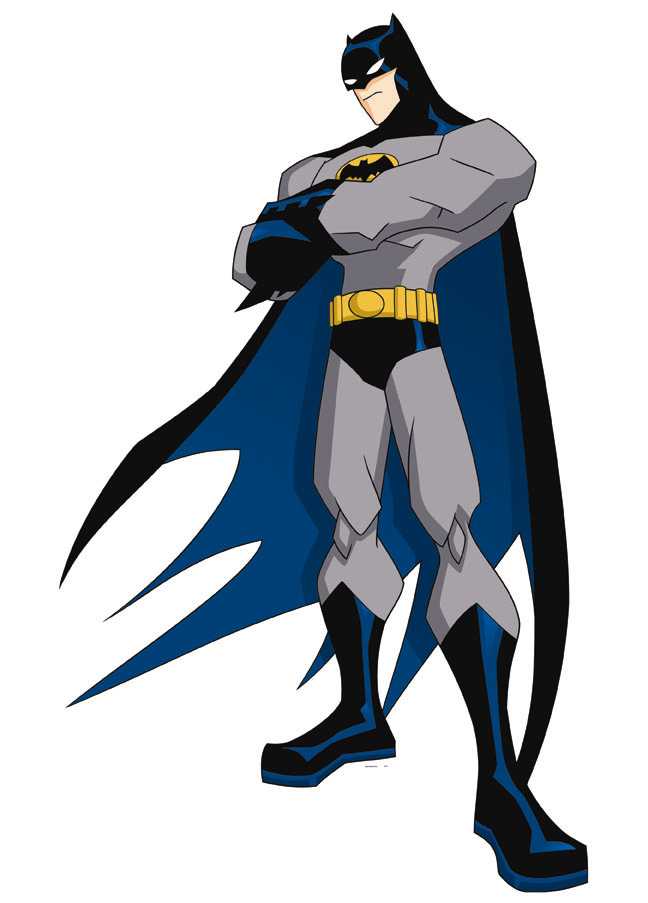 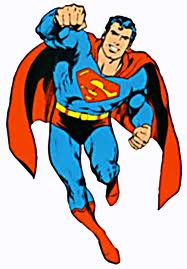 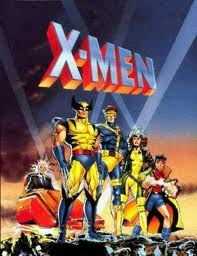 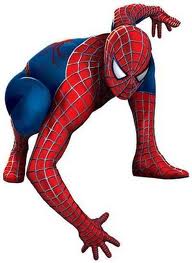 SUPERHERO APPEALS
Superhero Name
  Logos	  	Pathos	    		Ethos

		     3 things in each column